小規模多機能型居宅介護とは　　　　　　　　　　　社会福祉法人　グリーンハート　　 小規模多機能施設　タマビレッジきらら    管理者　計画作成担当者　元木博之
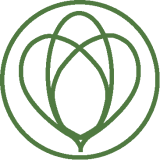 会社概要（住所群馬県玉村町）
法人名　社会福祉法人　グリーンハート
施設名　①特別養護老人ホーム　タマビレッジ
　　　　　入所対応　　９５床（ユニット型：全室個室）
　　　　　 　　ショートステイ対応　５床　　
　　　　　　 　デイ　２５名/日（共生障害含む）
    
　　　　　　 ②小規模多機能　タマビレッジきらら
　　　　　　　　通いサービス　　　18名/日　　　訪問サービス
　　　　　　　　泊まりサービス　　９床
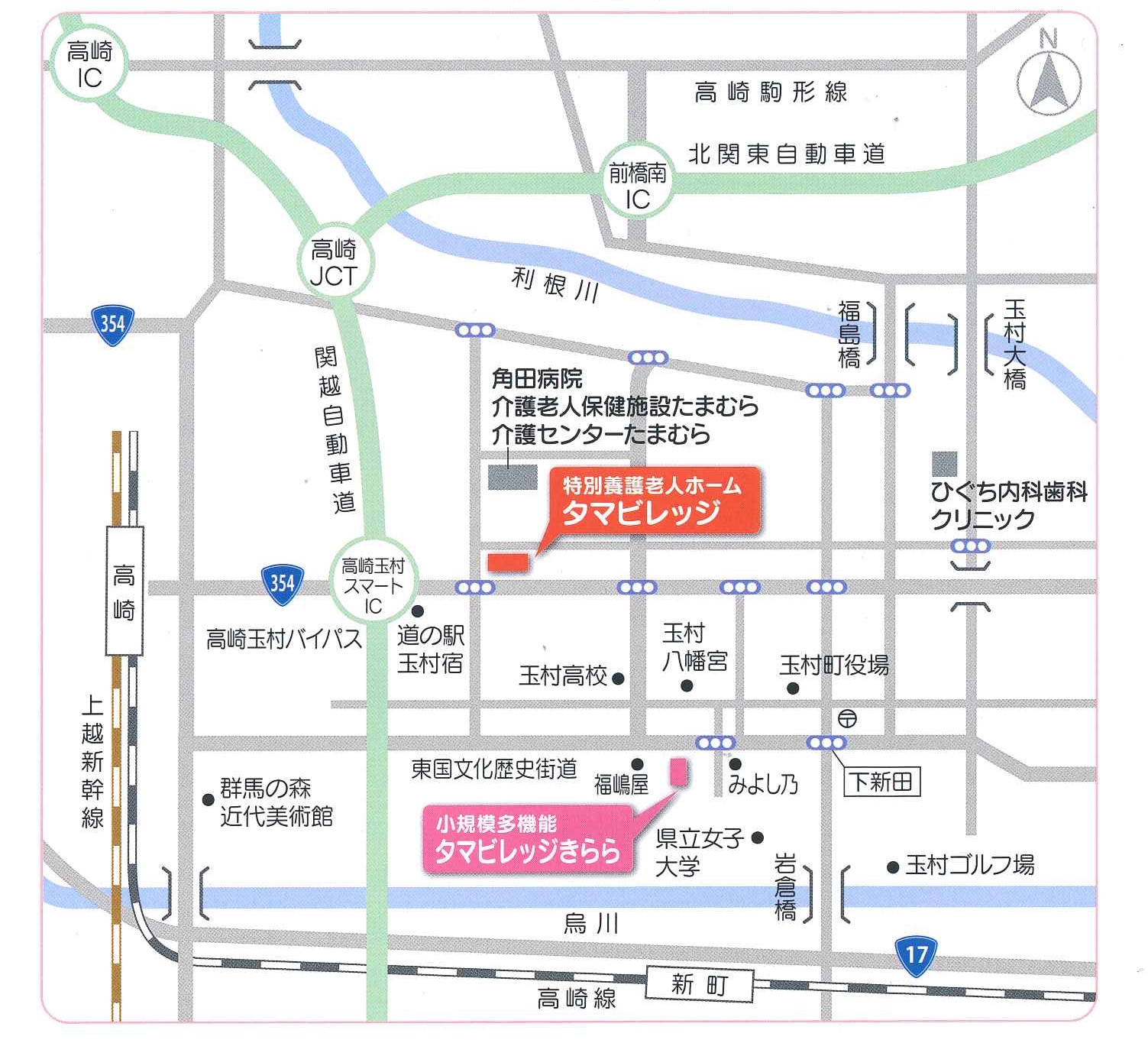 小規模多機能　タマビレッジきらら
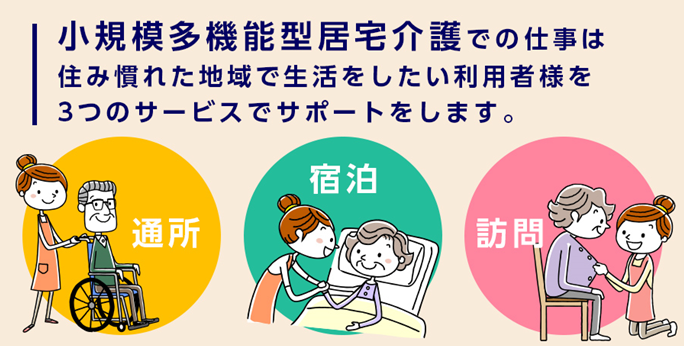 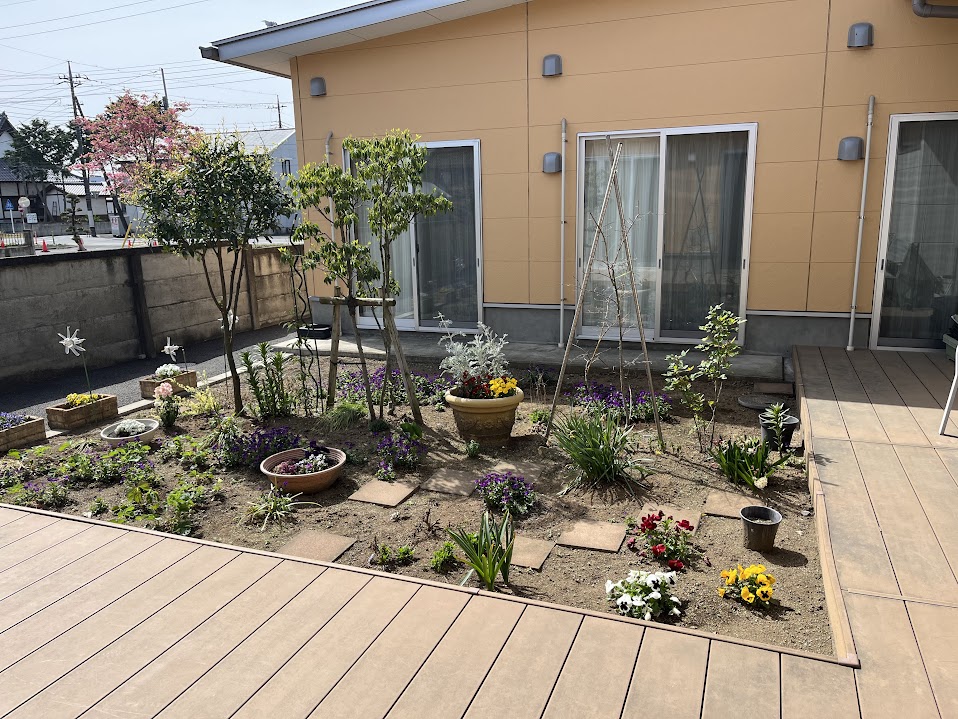 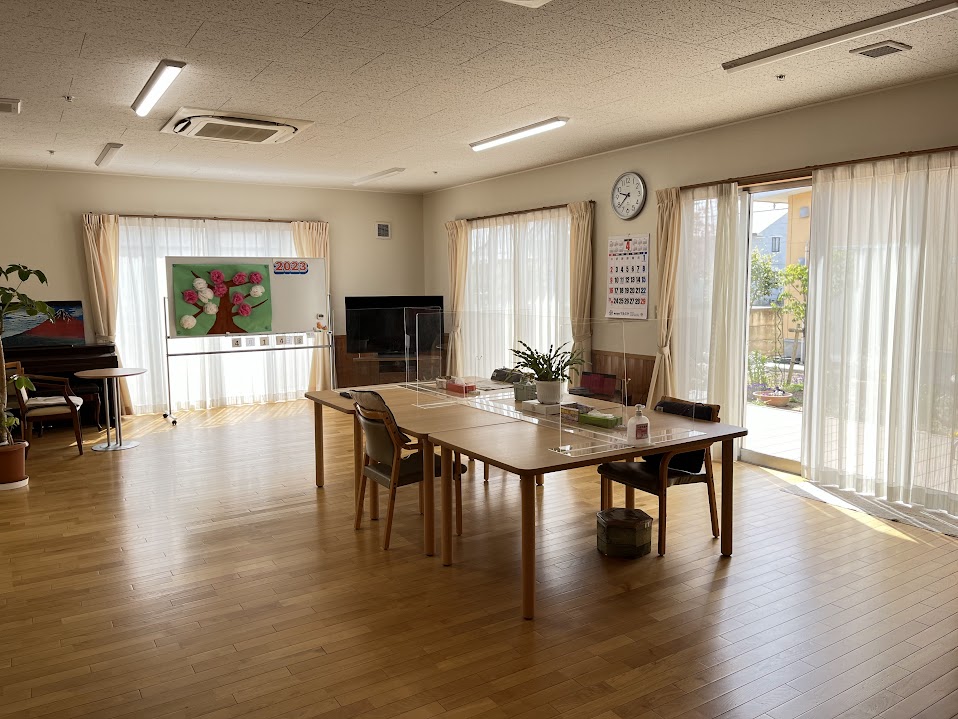 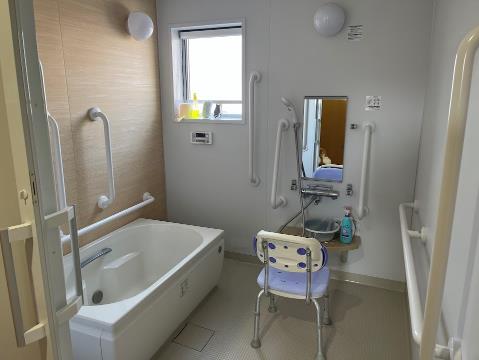 地域交流室
家庭的な雰囲気を大事にしております。3種類の介護サービスを同じスタッフたちで行います。　
　　介護の仕事に初めて就かれる方にとって、とても良い環境だと思います。
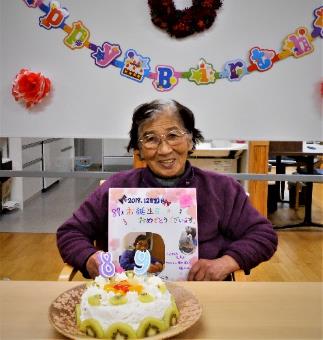 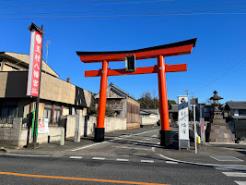 小規模多機能の特徴は、少人数のご利用者様に対して、柔軟なサービスが提供できることです。
訪問、通所、受診送迎、安否確認、鳥の巣駆除  等
玉村八幡宮へお散歩
お誕生会
小規模多機能施設って？
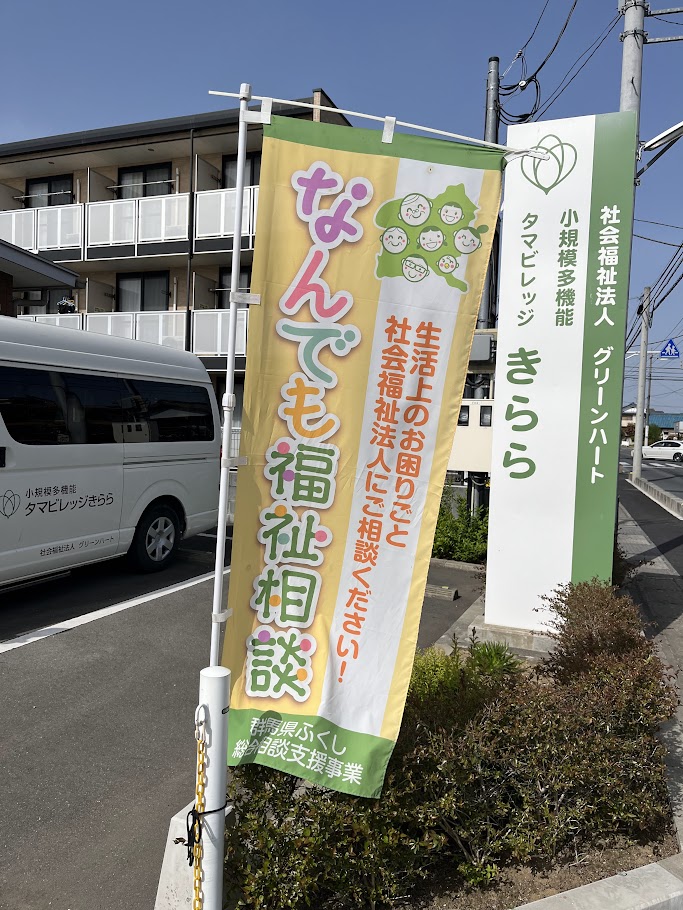 ☆小規模多機能施設は、
・介護保険制度の地域密着の施設
・対象者：玉村町が保険者の方
・要介護、要支援の方
・一定金額　登録制。
・ 通所（デイサービス）
・ 訪問（ホームヘルプ）
・宿泊  (ショートステイ)
☆小規模多機能施設の対象 例☆
高齢者の一人暮らし
家族と同居中だが、日中一人で不安
昼食を提供して欲しい　など
小規模多機能　【通所】
小規模多機能施設での通所
　デイサービスです。

バイタルチェック
　入浴、季節の行事、
　体操、散歩、外出
　レクレーションなど
レクリエーション
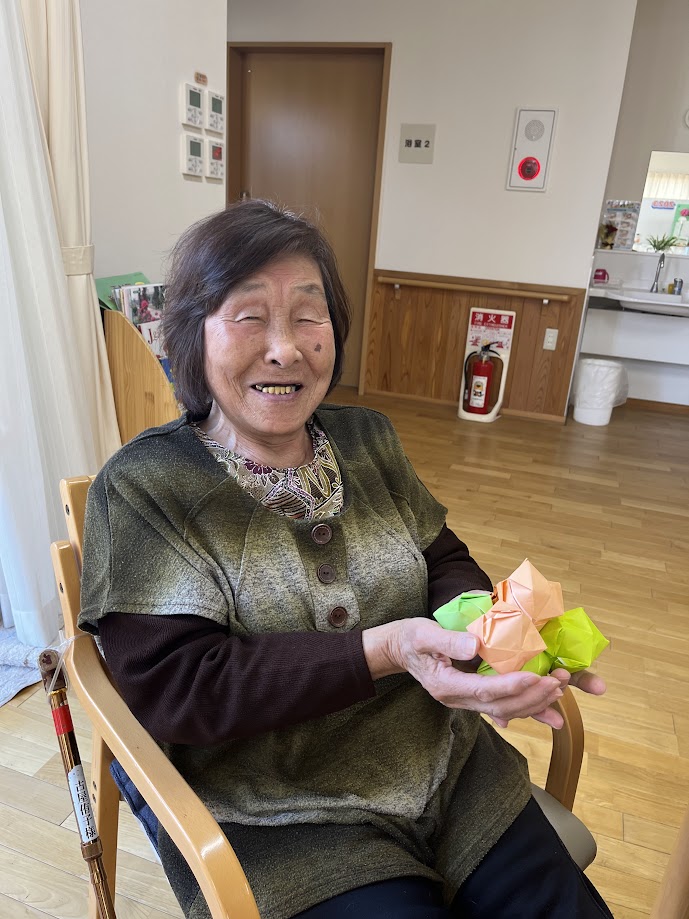 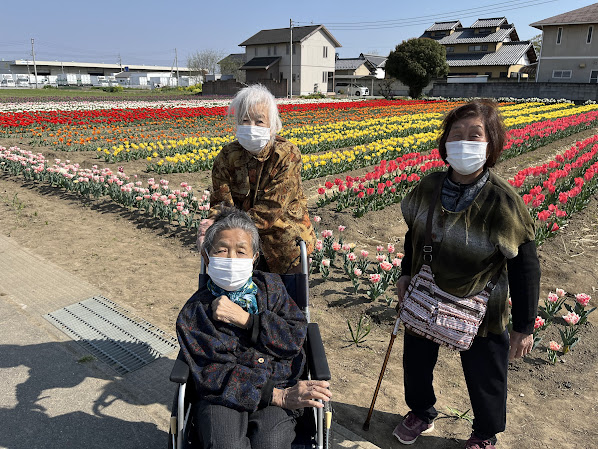 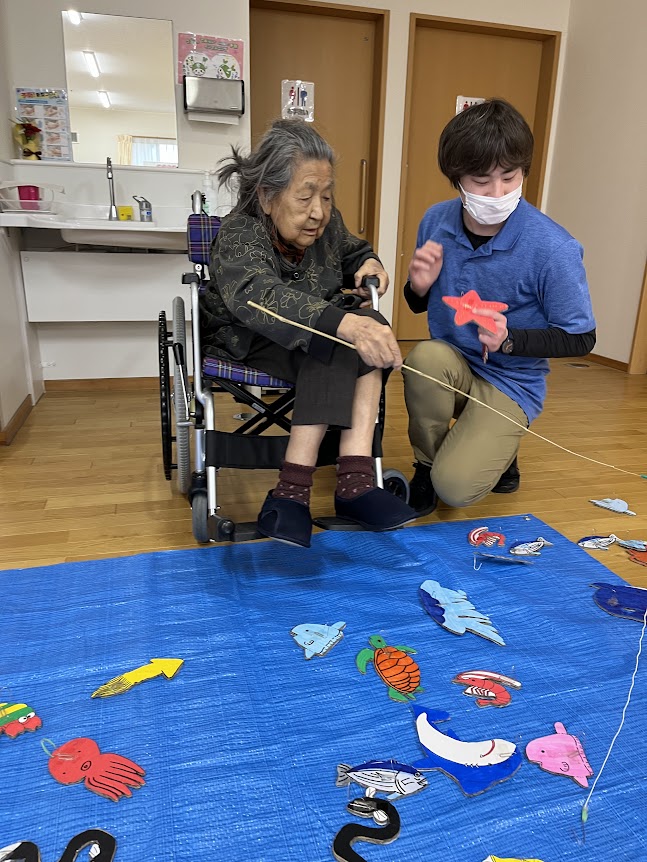 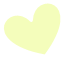 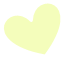 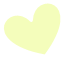 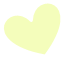 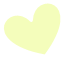 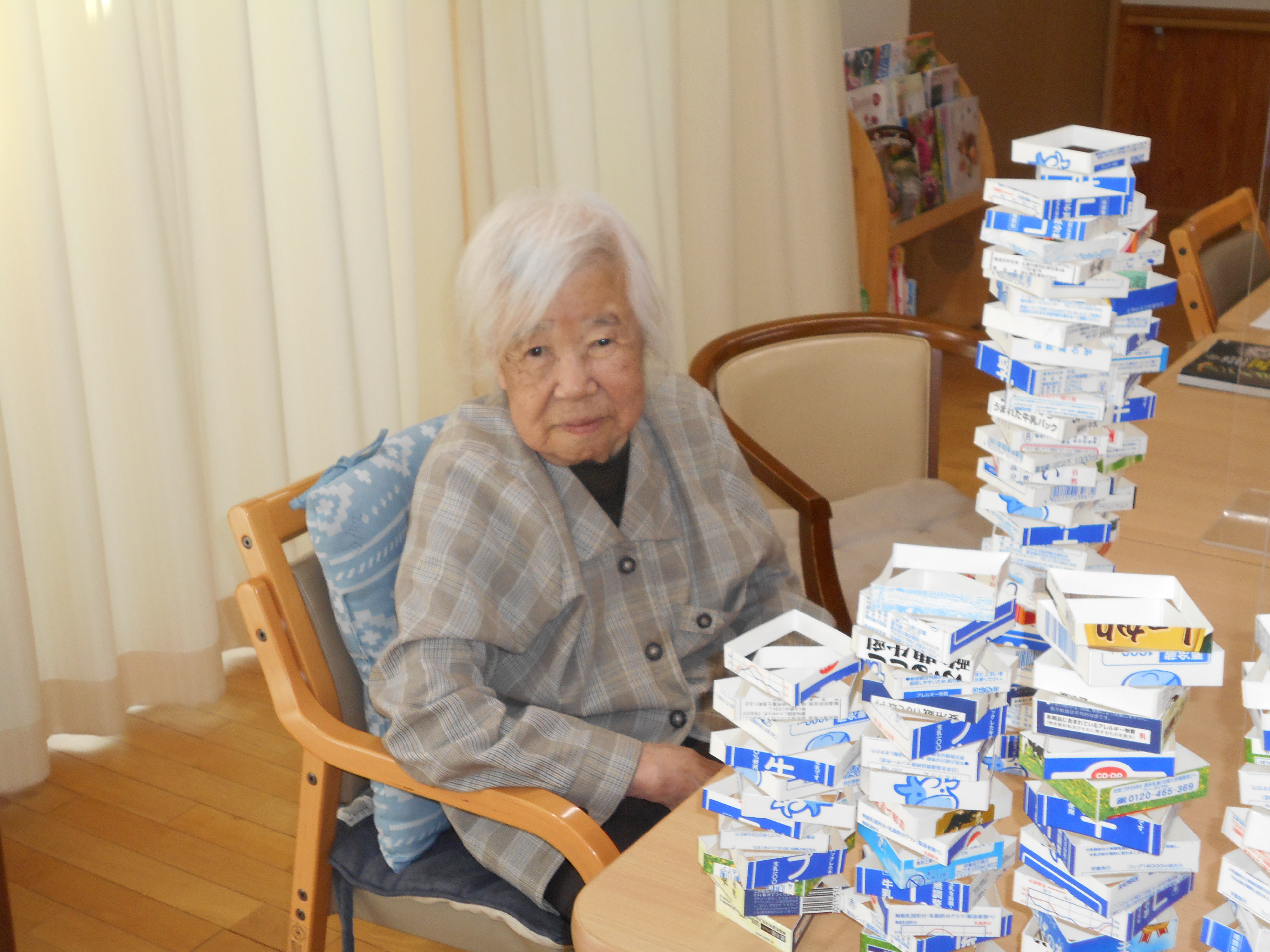 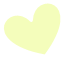 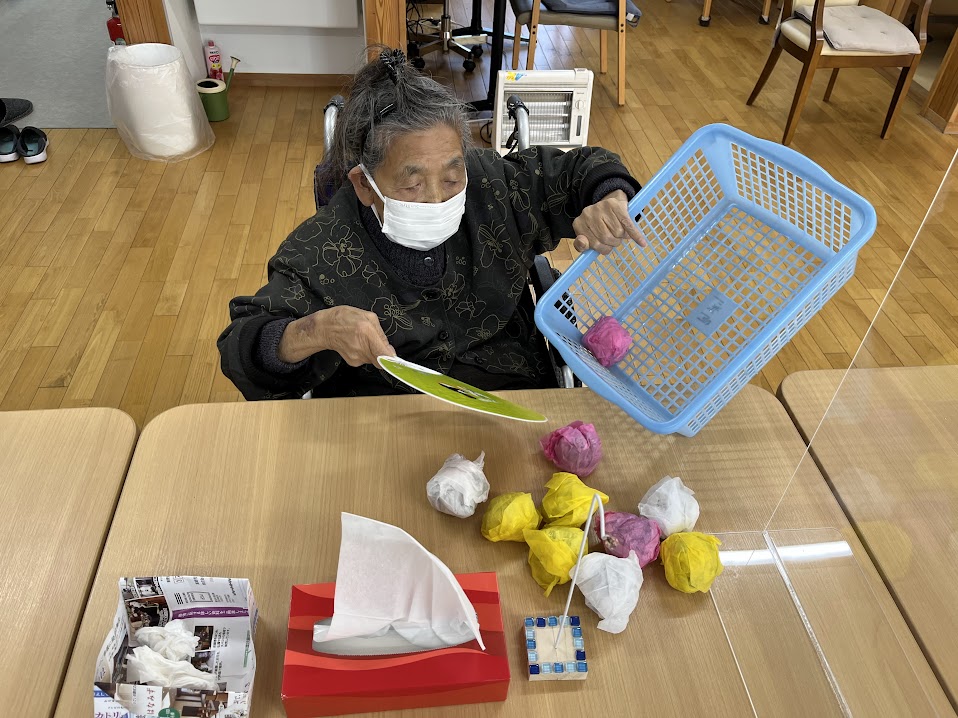 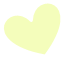 小規模多機能　【訪問】
小規模多機能の訪問、ホームヘルプです。
利用者のご自宅での
　日常的な家事援助
  買物、掃除、洗濯、トイレ、
　服薬介助等を行います。
通所の送迎の準備、
　帰宅後のセッティングも
　行います。
小規模多機能　【宿泊】
宿泊用のお部屋です
メリット
　宿泊時も通所、訪問と
　同じ職員が対応するので、
　落ち着いて、安心して
　宿泊いただける
通所→宿泊→通所という　使い方も可能
小規模多機能に特徴的なサービス提供
☆通所・訪問・宿泊の組み合わせで
　  臨機応変なサービスができる。

☆通所・訪問・宿泊で
　 職員が同じ、場所が同じ
　 お互い様子がわかっているので
　 安心して利用できる。
小規模多機能以外の活動
地域交流室の貸し出し　

定期的なニュースレター発行
　　
インスタグラムでの情報発信

実習生、就職希望の方の対応
施設をYouTubeでご紹介
１、タマビレッジ　　　２、きらら
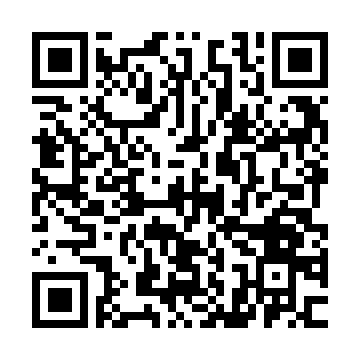 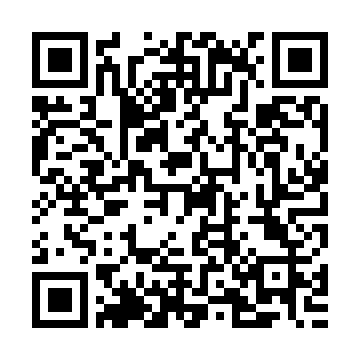 ☆なんでも福祉相談　事例
例１：介護保険制度の相談

例２：認定や申請に関する相談

例３：高齢者のお困りごとの相談
　玉村町役場、独立社会福祉士、
　他の専門職に相談し、連携します。
社会福祉士事務所 佑暉 小嶋さん
なんでも福祉相談　事例
例４：ゴミ問題の相談
・町のある場所にゴミが落ちているという相談
 
　現地確認し、ゴミを拾い、役場に伝えた
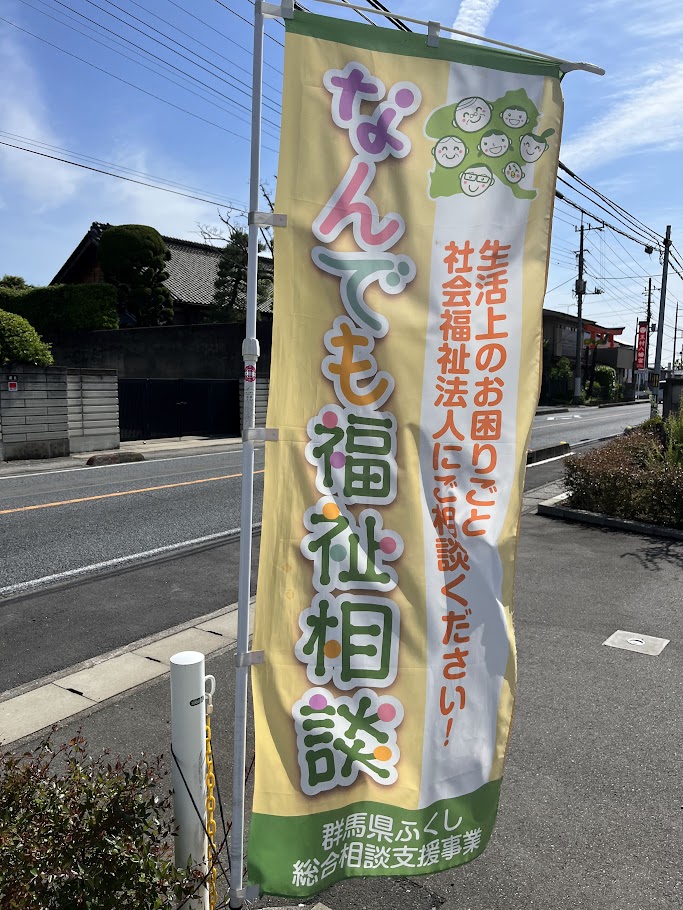 なんでも福祉相談の姿勢
１、どんな相談でもまずは受ける。
２、誠実に話を聞く。
３、わからない事も
　  調べてたり、聞いたりして
    折り返し連絡する
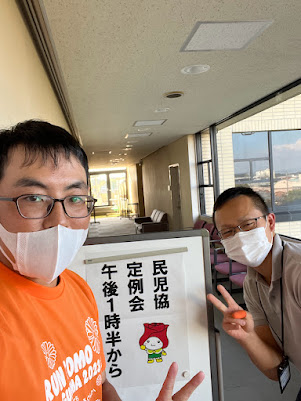 なんでも福祉相談の課題
☆広報が必要
　　知らない人向けに広報に
　　力をいれていく必要があると
　　考えました。
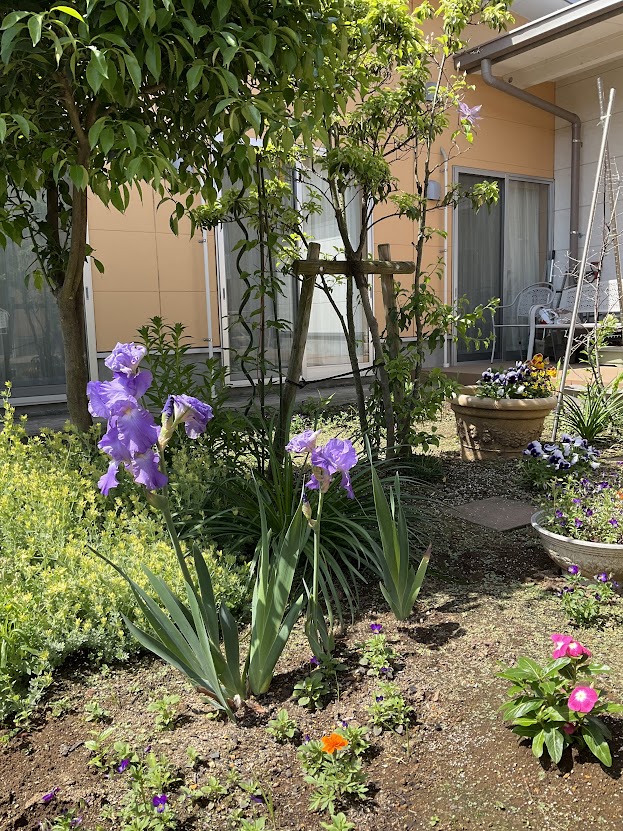 ご清聴ありがとうございました。
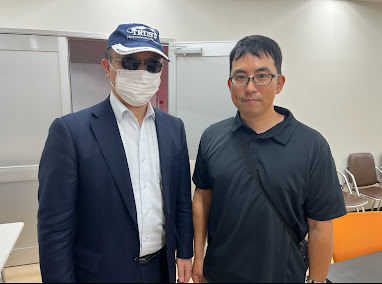 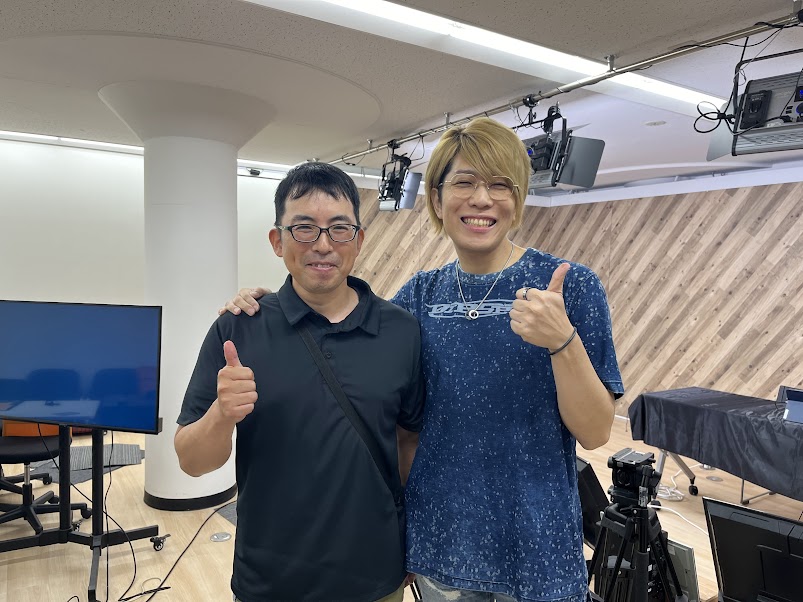 ※2024.05にお会いした
勝丸円覚さんとコヤッキーさん